Redes I
Unidad 6
Dispositivos
Repetidores: retransmiten la señal a nivel físico, bit a bit (ej, Ethernet, sdH,..)
Amplificadores: similares a los repetidores pero actúan sobre la señal de forma analógica
Puentes:  analizan la trama a nivel de enlace. Permiten constituir redes rudimentarias (LAN-WAN)
Routers: interconectan a nivel de red. Son prácticamente necesarios cuando se realiza una conexión WAN. Generalmente soportan múltiples protocolos.
Pasarelas: Actúan sobre nivel de transporte o niveles superiores (aplicación)
NICs: tarjetas de red
Modems: dispositivos analógicos de interconexión vía telefónica
Dispositivos Inalámbricos
Velocidades
La Ethernet se rige por los estándares IEEE 802.3.
Actualmente hay cuatro velocidades de datos para el funcionamiento con cables de fibra óptica y de par trenzado: 
10 Mbps - Ethernet 10Base-T
100 Mbps - Fast Ethernet 
1000 Mbps - Gigabit Ethernet 
10 Gbps - 10 Gigabit Ethernet 
A mayores velocidades la codificación y decodificación de los datos es más compleja
Evolución de los dispositivos LAN
Especificaciones de una NIC
Las NICs permiten a las computadoras acceder al medio de transmisión de datos empleando la dirección MAC.
MAC significa  Control de Acceso al Medio
Las NICs operan en la capa 2 del modelo OSI
NICs, Repetidores, Hubs
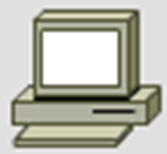 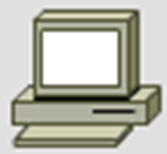 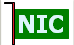 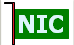 Para conectar 2 computadoras debemos …..
Instalar una tarjeta de red en cada estación
Conectar las PC’s con un cable cruzado
Repetidores
Repetidores
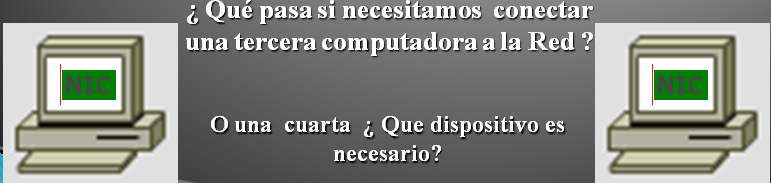 Hubs
El crecimiento de las redes LAN nos lleva a considerar conectar en cascada los hubs
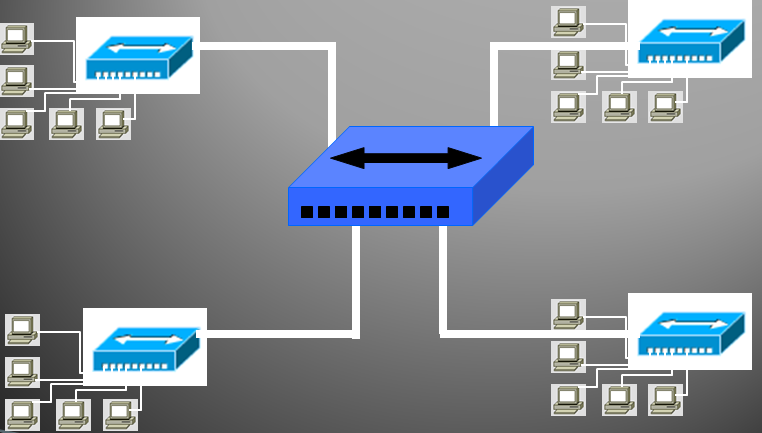 ¿Cuáles son las desventajas de los Hubs?
Comparten el Ancho de Banda con todos los dispositivos conectados a él
No son dispositivos inteligentes operan en la capa1 y no filtran el tráfico.
La mayoría de las LAN usan “BROADCAST” para que cada dispositivo conectado a el, vea los paquetes enviados a través del medio de comunicación.
Veamos cómo se realiza la comunicación
Todos los equipos verán el paquete sólo el 2 responderá
Puentes
Host1 envía paquete a Host2, sólo los hosts del segmento de red verán el paquete
Switch
La ventaja del switch : a cada segmento de red le dedica un ancho de banda
Switch
No detiene el flujo de broadcast por lo tanto envía esta información a todos los segmentos de la red
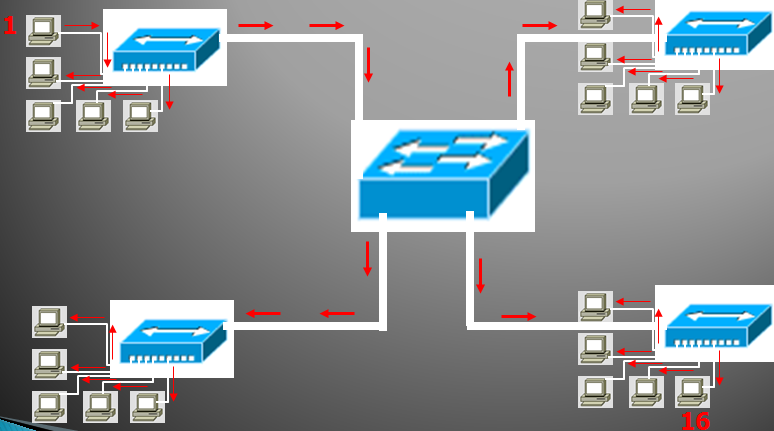 Ruteador
Filtra el tráfico basado en las direcciones IP’s, la que informa a que segmento de la LAN pertenece el datagrama.
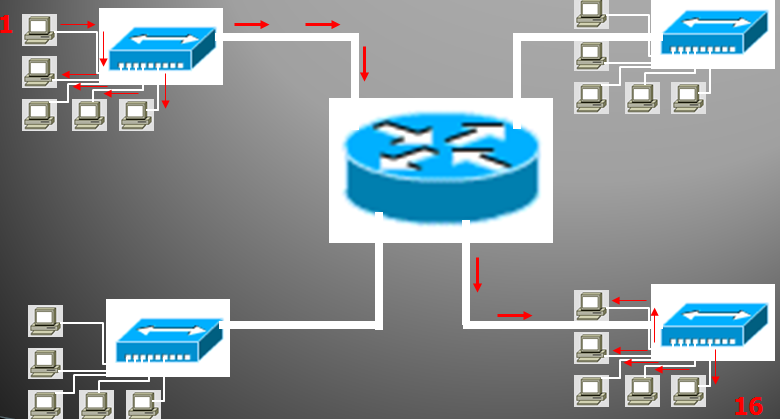 Preguntas
?